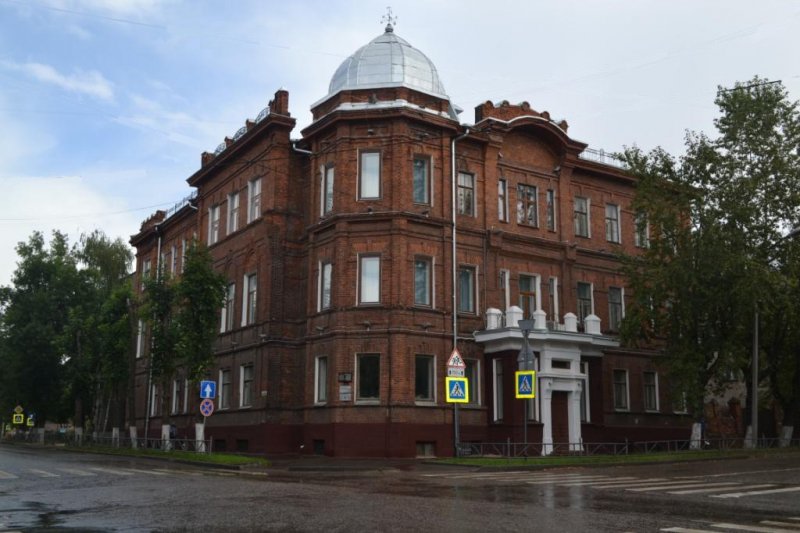 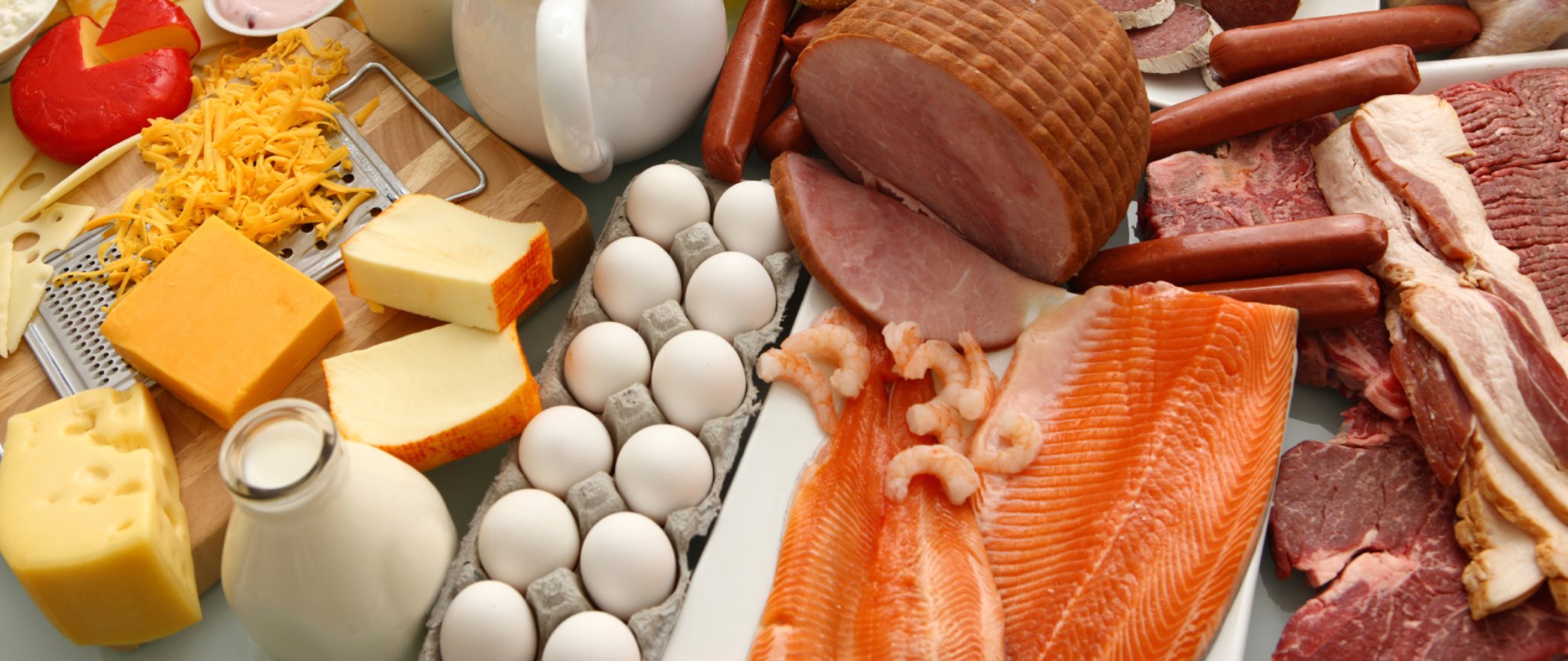 Специальность "Продукты питания  животного происхождения" (бакалавриат)
Чему научат?
Контролировать качество сырья и вспомогательных материалов, поступающих от поставщиков на производство
Организовывать контроль качества и анализ полуфабрикатов
Подбирать режимы технологической обработки сырья животного происхождения и ингредиентов
Контролировать технологический процесс изготовления продукции
Проверять качество готовой продукции;
Подготавливать продукцию к процедуре сертификации (подтверждения соответствия качества, безопасности товара установленным требованиям)
Разрабатывать новые виды продукции и технологии их производства в области здорового питания населения
Высчитывать и оценивать затраты и результаты работы производственных подразделений предприятия
Страница 2
Пищевая промышленность – это одна из ключевых отраслей экономики, без которой невозможно представить жизнь современного общества. Основной ее задачей является обеспечение основных потребностей населения – это продукты питания.
Специальность  «Продукты питания животного происхождения» – это старт для будущих специалистов, которые смогут работать в жизненно важной сфере.
О нас
Основная задача – воспитать будущего работника пищевой отрасли, который сможет решать разнообразные практические задачи, совмещая творческий подход и умение работать с оборудованием.
Страница 3
Перспективы трудоустройства  по профессии
Выпускник этого направления является востребованным специалистом. Он может трудоустроиться на пищевом производстве, выполняя различные функции, начиная от производственных и заканчивая управленческими. Это могут быть перерабатывающие предприятия – рыбные комбинаты, молокозаводы. Также подобные работники нужны в сельском хозяйстве, пунктах общественного питания.
Инженер пищевой промышленности
Технолог пищевого производства
Технолог
Специалист по мясопереработке/рыбопереработчик
Страница 4
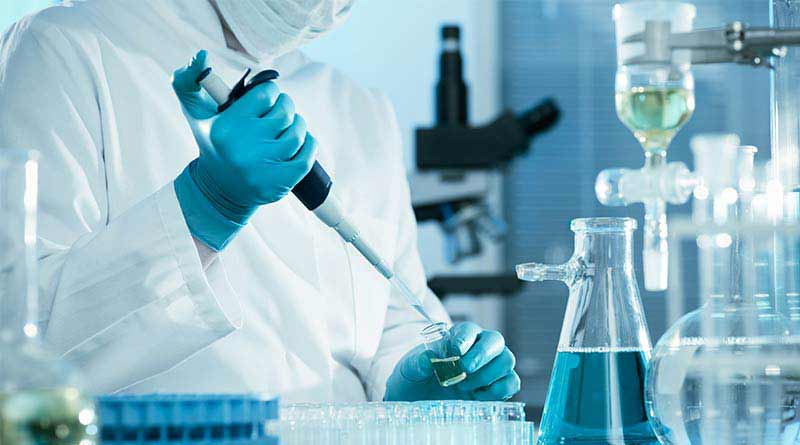 Биотехнолог
Модифицирует или создает новые виды растений или животных, что увеличивает качество пищевых продуктов
Страница 5
Заготовитель продуктов и сырья
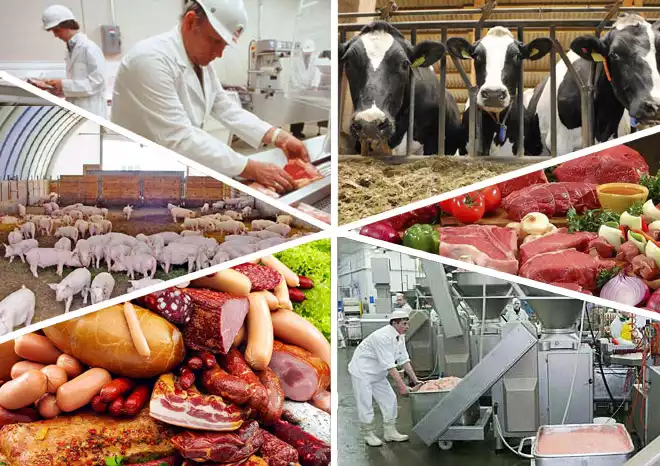 Определяет качество и и количество заготавливаемых продуктов, обеспечивает их условия хранения, производит первичную переработку, доработку, упаковку и транспортировку
Страница 6
Инженер пищевой промышленности
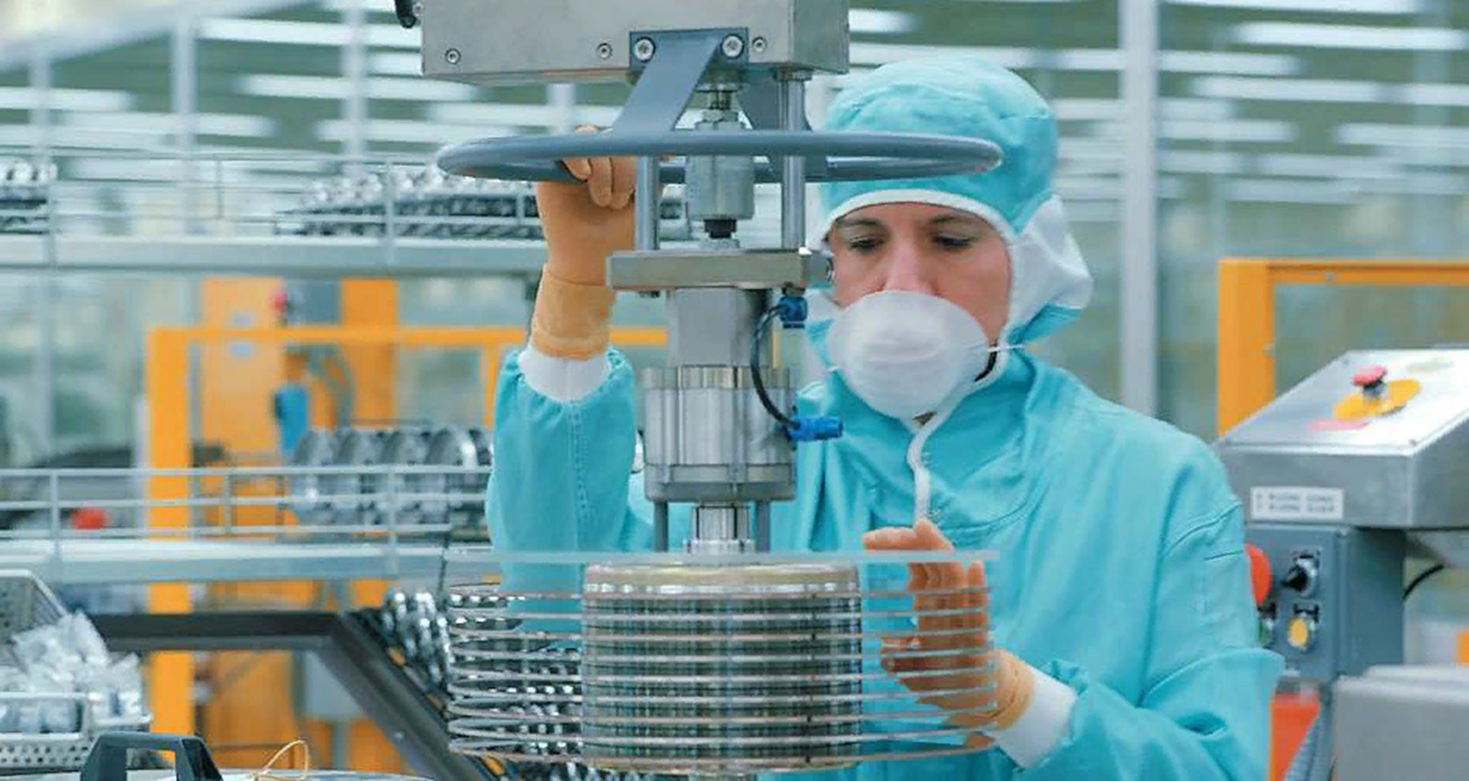 Проектирование и обеспечение надлежащей эксплуатации технологического оборудования предприятий пищевой промышленности
Страница 7
Инженер-биотехнолог
Обеспечивает эффективную организацию технологических процессов, контролирует работу техсистем, изучает процесс создания продуктов, следит за их качеством
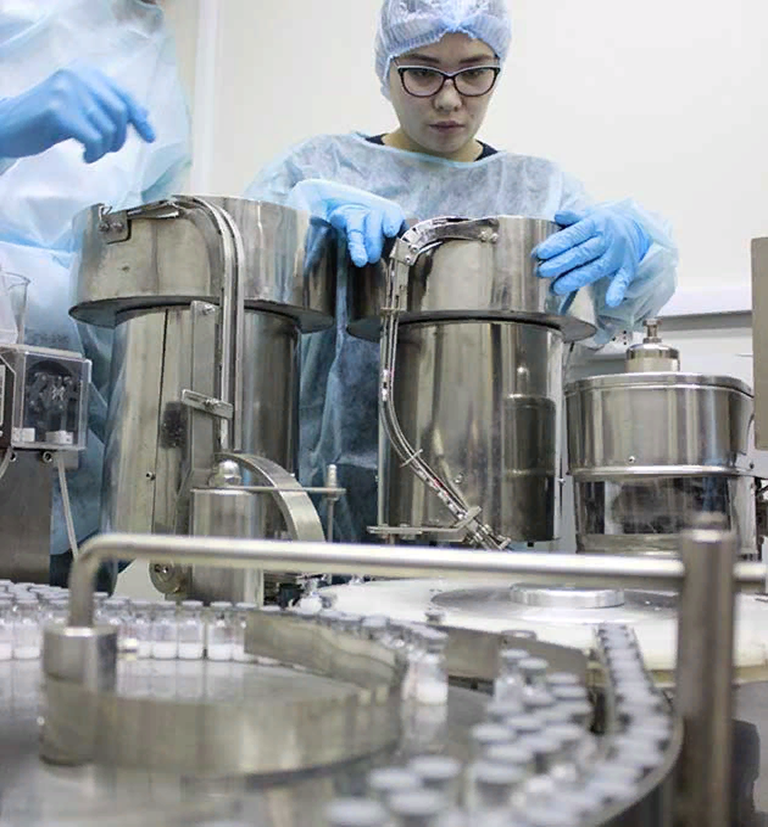 Страница 8
Инженер-технолог молока и молочных продуктов
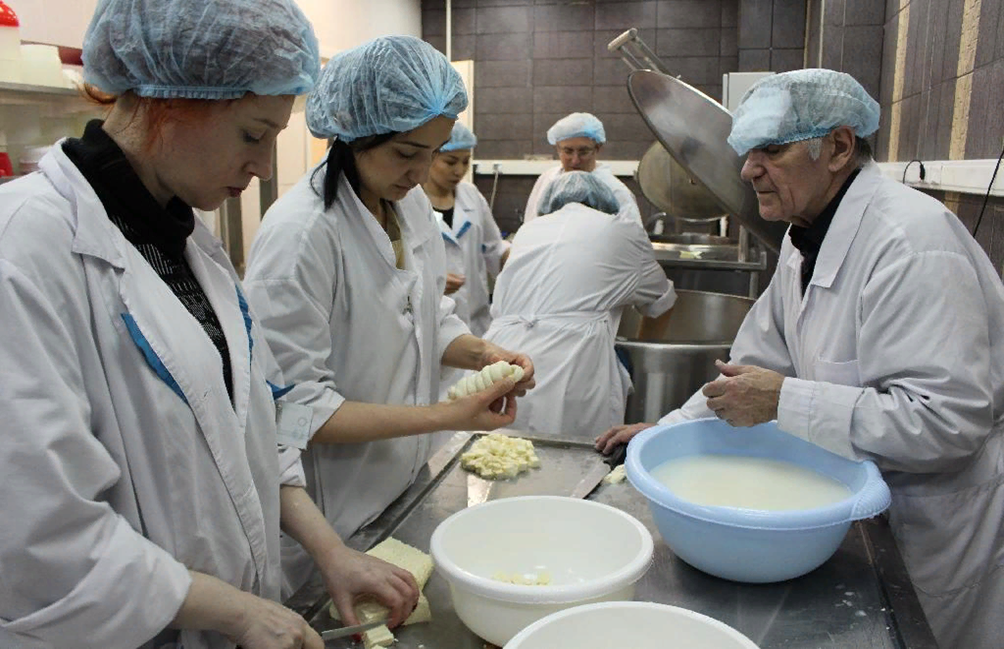 Разработка рецептуры, осуществление рецептурных расчетов, введение проектов по снижению производственных потерь, проведение исследовательских и экспериментальных работ по разработке и внедрении продуктов
Страница 9
Инженер-технолог пищевого производства
Контролирует процесс производства продуктов питания по всему циклу от выбора сырья до упаковки и отвечают за их безопасность и качество
Страница 10
Технолог по переработки рыбы и морепродуктов
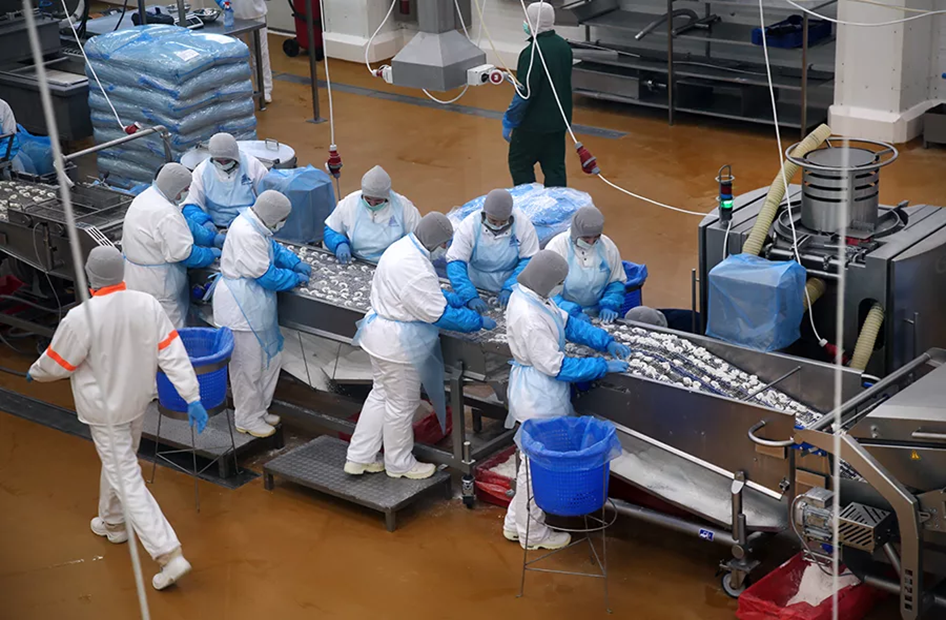 Разработка технологических решений и продукции, технологической документации, программ производственного контроля, выполнение технологии переработки рыбы
Страница 11
Абитуриент, выбравший направление подготовки "Продукты питания животного происхождения", научится:
организации и контролю качества сырья, полуфабрикатов и вспомогательных материалов;
точному расчету сырьевой продукции в процессе производства;
проверке качества получаемой продукции по общепринятым нормам;
подготовке технической документации по международным стандартам;
изобретению иных типов продукции и методов работы в сфере здорового питания человека на основании последних научных разработок; 
организации рабочего процесса производства небольшого масштаба;
Приобретаемые навыки
Профессиональный опыт нарабатывается студентами в процессе обучения на практических занятиях, лабораторных работах, при прохождении практики.
Страница 12
Ключевая фраза или подзаголовок итогового слайда
Страница 13
Спасибо за внимание!
Приемная комиссия  pk@ivgsha.ru
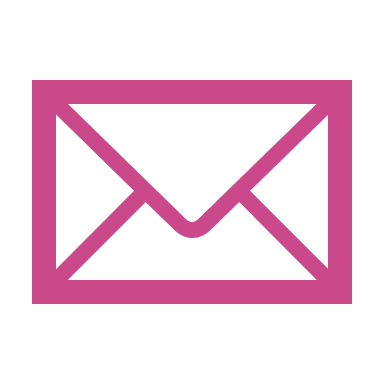 http://www.ivgsha.ru/
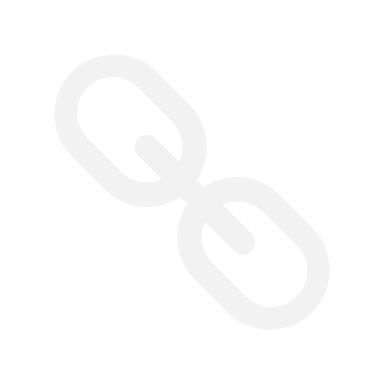 Страница 14